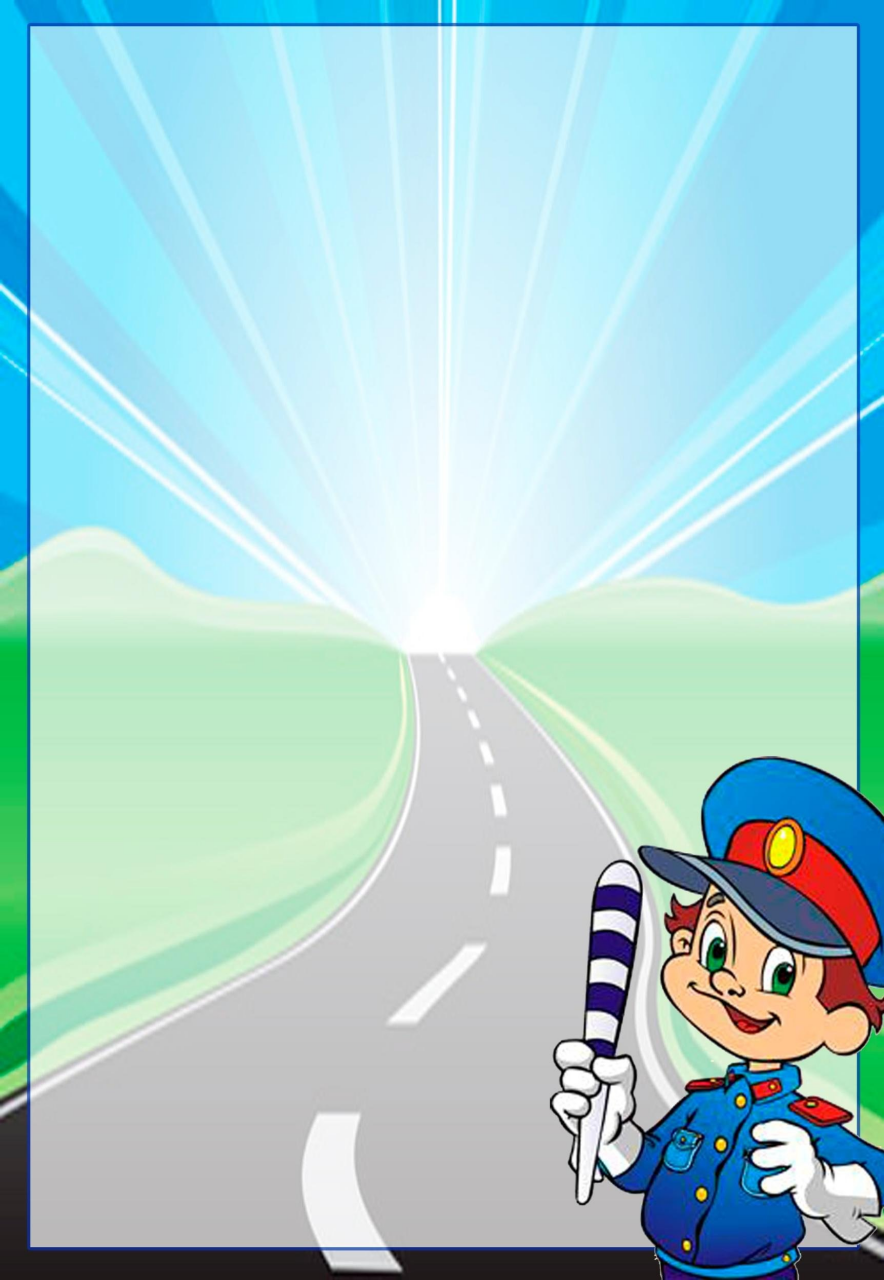 Ona tili va o‘qish savodxonligi
2-sinf
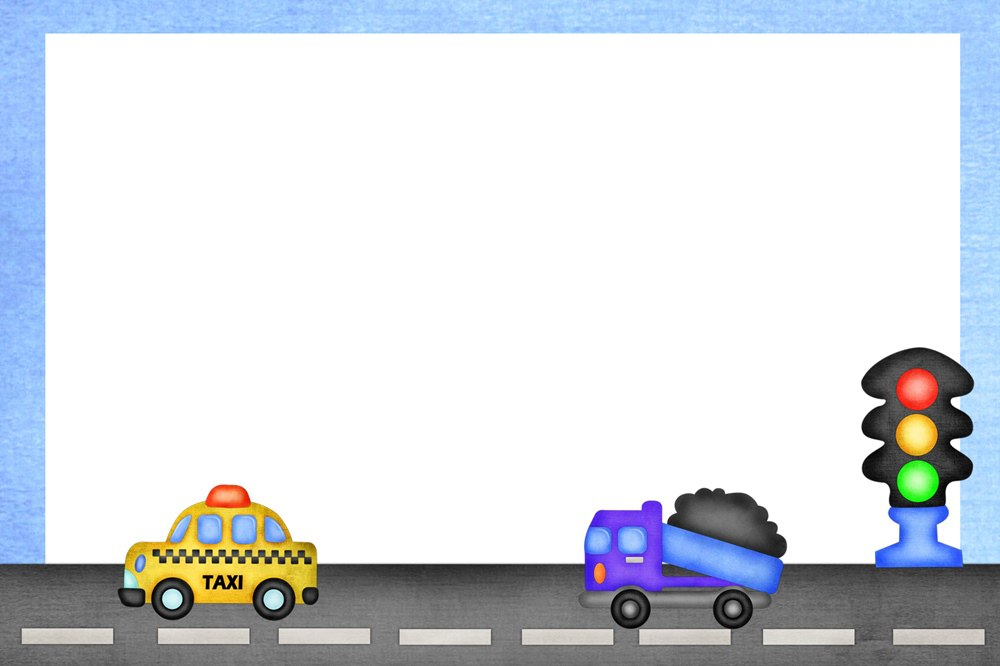 Mavzu:
11-BO‘LIM
 YO‘L QOIDASI-UMR FOYDASI
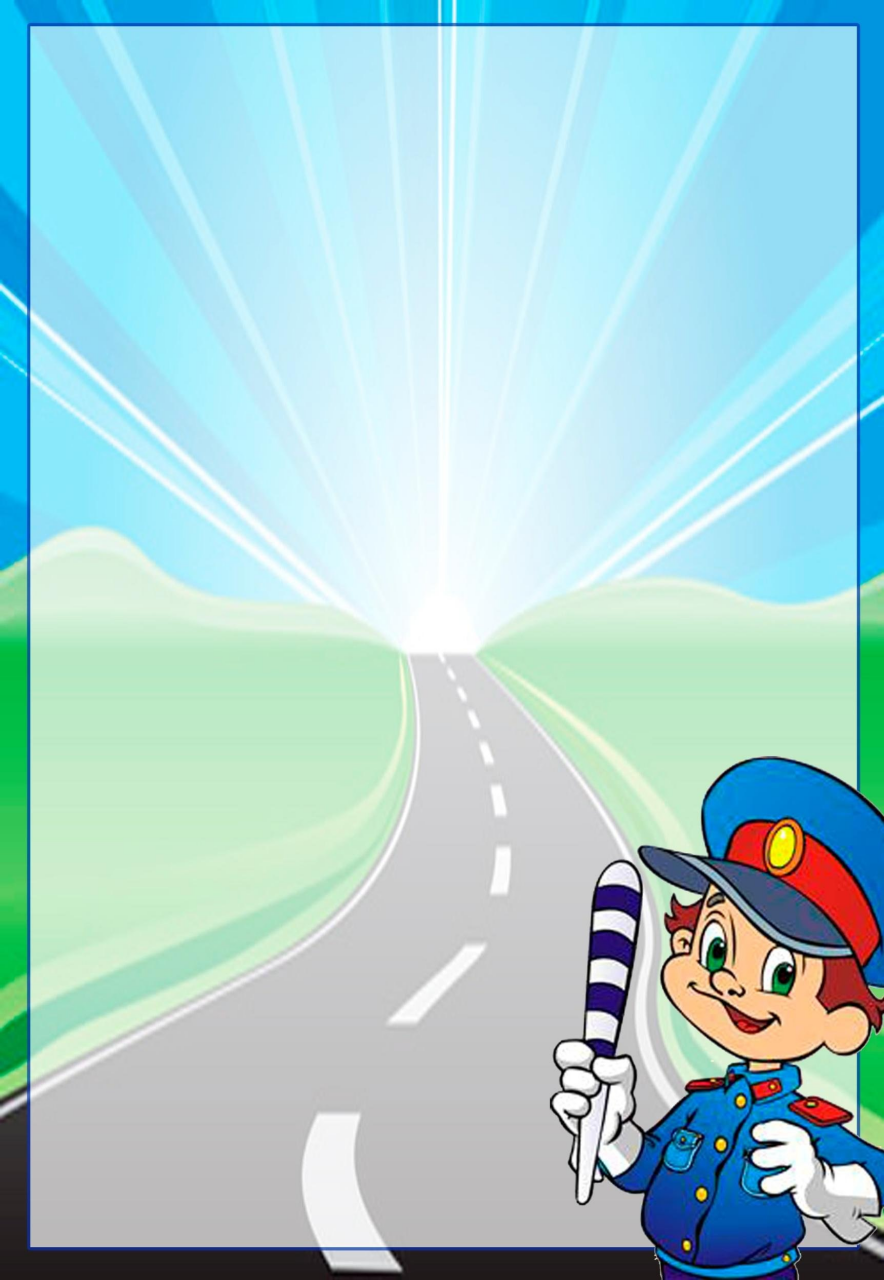 Mustaqil topshiriqni tekshirish:
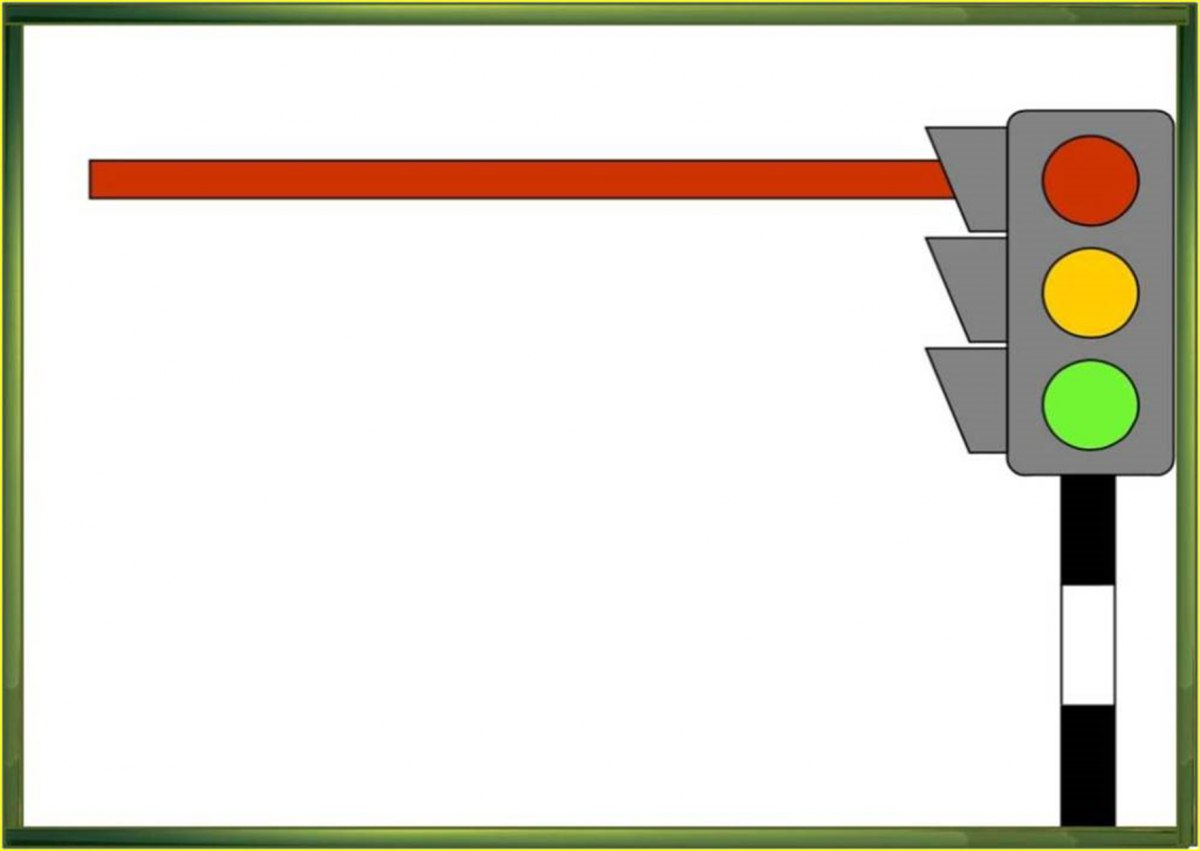 Yo‘l belgisi nima sababdan ketib qoldi?
U zerikib qoldi.
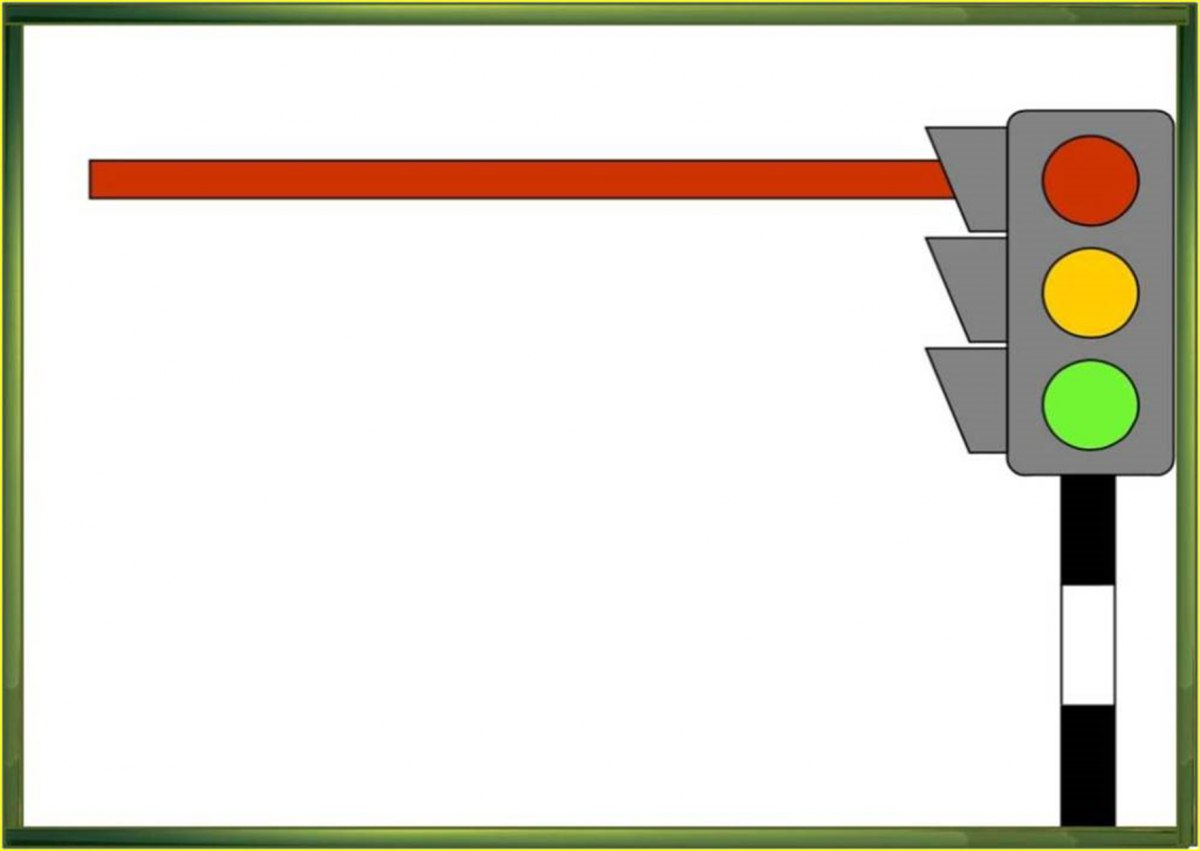 “Zerika boshladi” hamda “zerikib qoldim”birikmalarida qanday ma’no farqi bor?
Yo‘l belgisi zerika boshladi.
Men yolg‘iz zerikib qoldim.
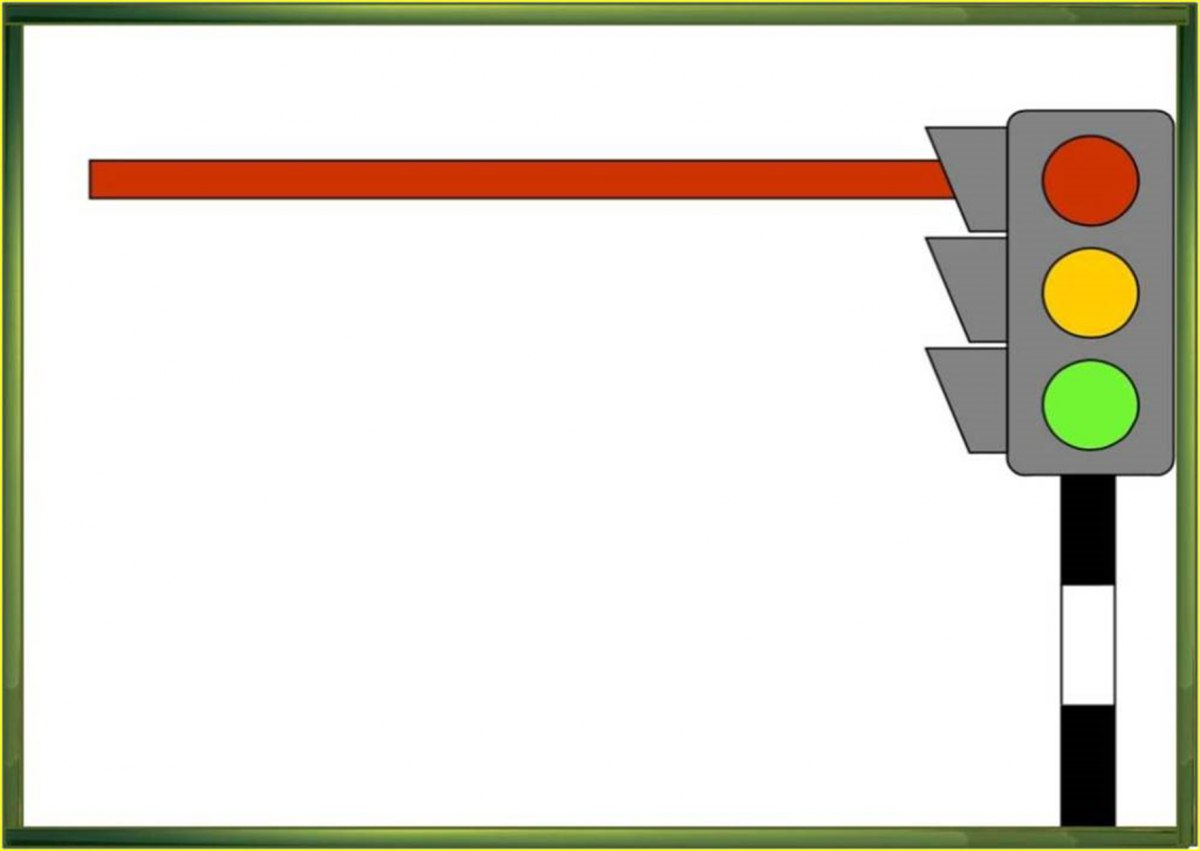 Yo‘l belgisi bo‘lgan ishdan qanday xulosa chiqardi?
– Bo‘ldi, endi hech qachon o‘rnimni tashlab ketmayman. Doim haydovchilarga bu joydan bolalar kesib o‘tishi haqida bildirib turaman, – dedi.
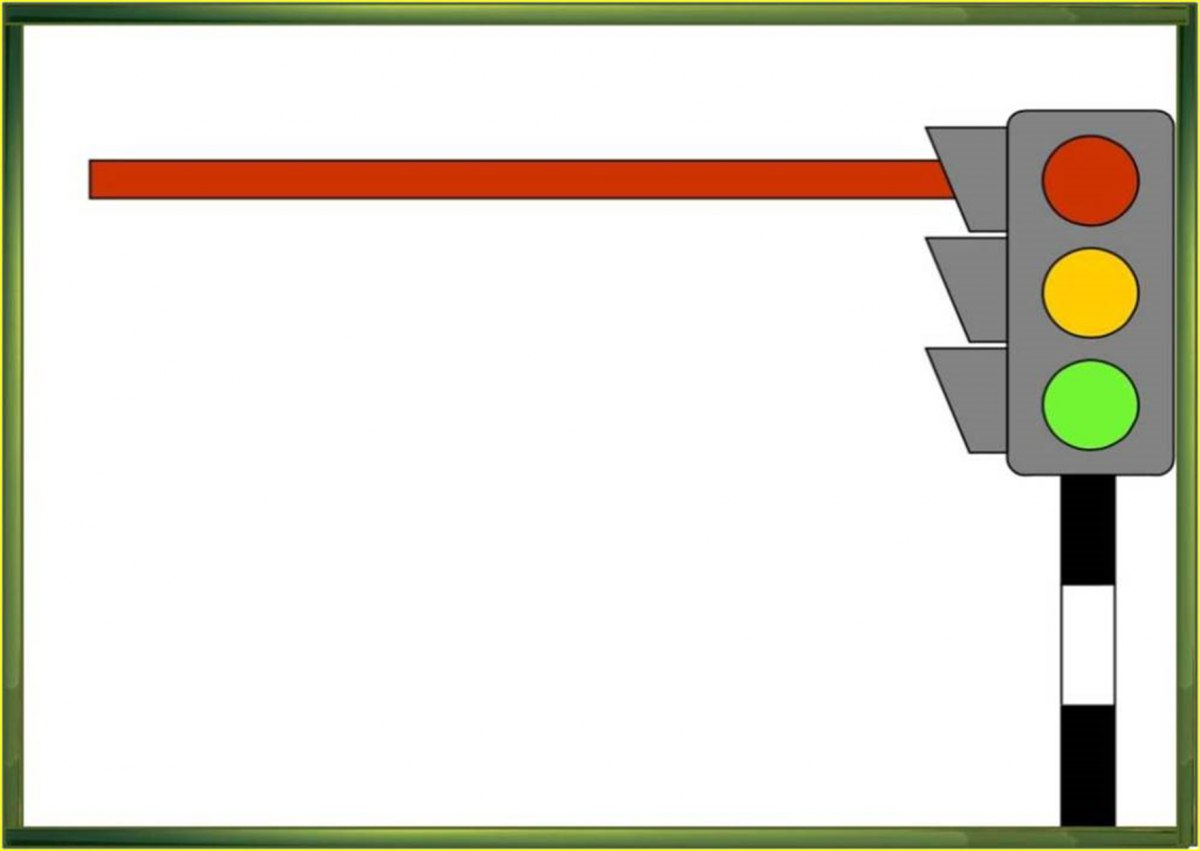 Bolalar yo‘lni yo‘l belgisiga qaramasdan kesibo‘tishlari to‘g‘rimi? Nega?
Bolalar yo‘lni yo‘l belgisiga qarab 
kesib o‘tishlari lozim. Aks holda, baxtsiz 
hodisalar ro‘y berishi mumkin.
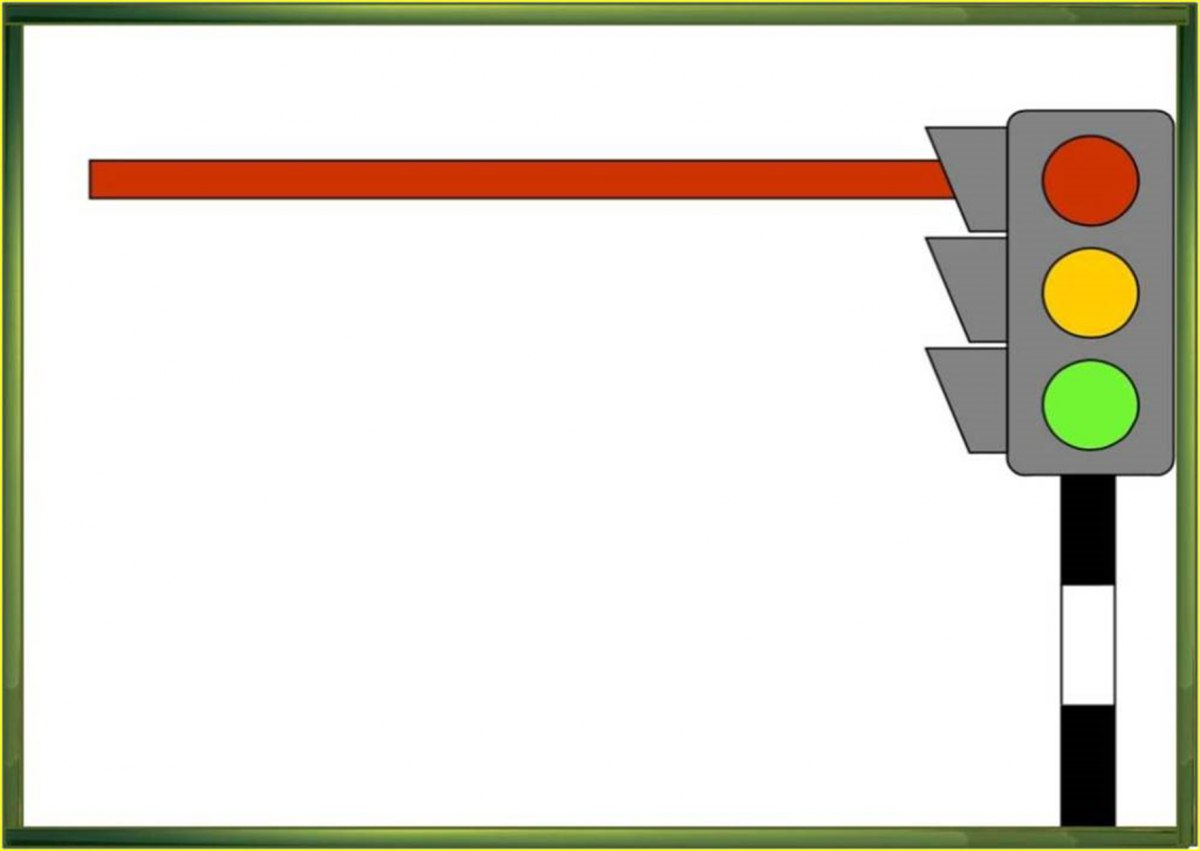 Hikoyaga boshqa sarlavha tanlang.
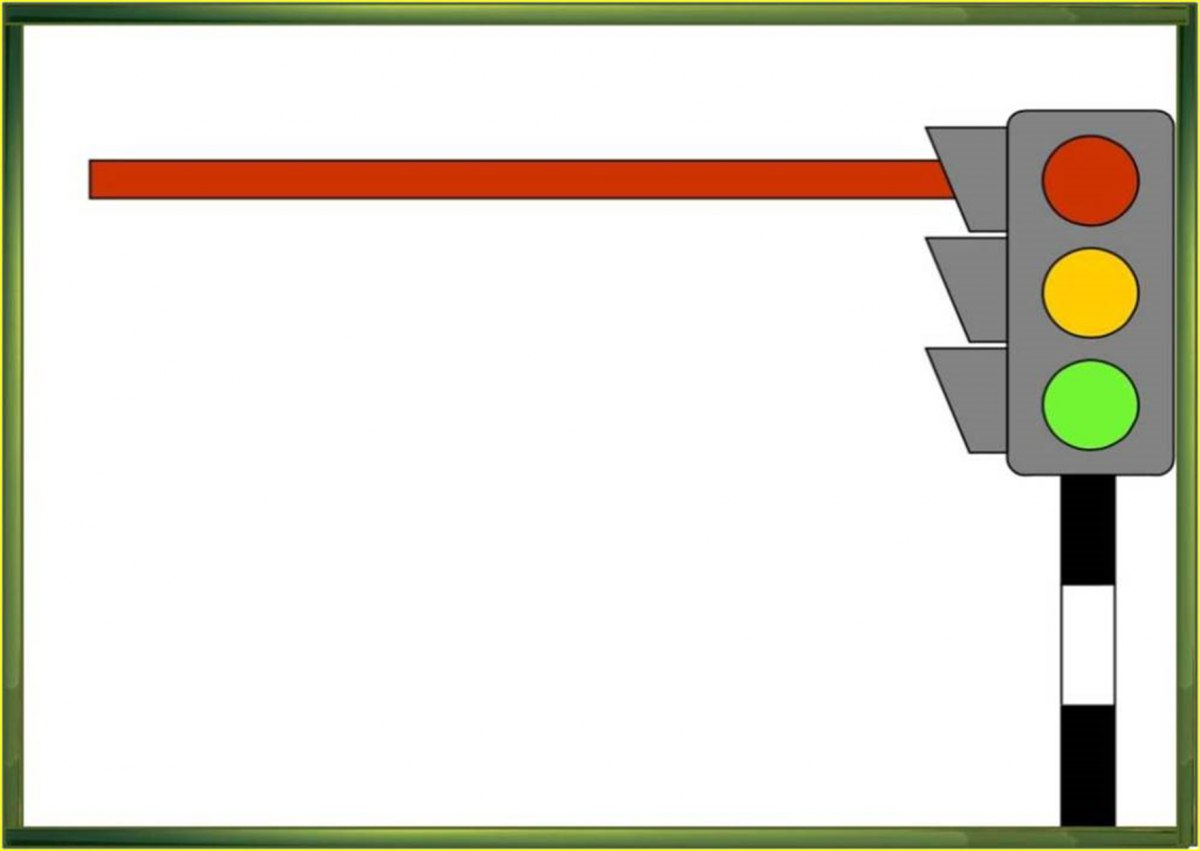 4.1. Berilgan gaplarni oʻzgartirib yozing.
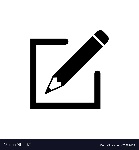 yoʼl yoqalab
gavjum
yalpayib yotmoq
koʼzi tushmoq
bir zum
halloslash
zoʻrgʼa
qoʻrqib ketdi.
cho‘chib tushdi
yoʻl 
boʻyidan
yoʻl 
 yoqalab
koʻp
gavjum
choʻzilib yotardi.
yalpayib yotardi.
koʻrib qoldi.
koʻzi tushdi.
biroz
bir zum
qiynalib
zo‘rg‘a
hansirab
halloslab
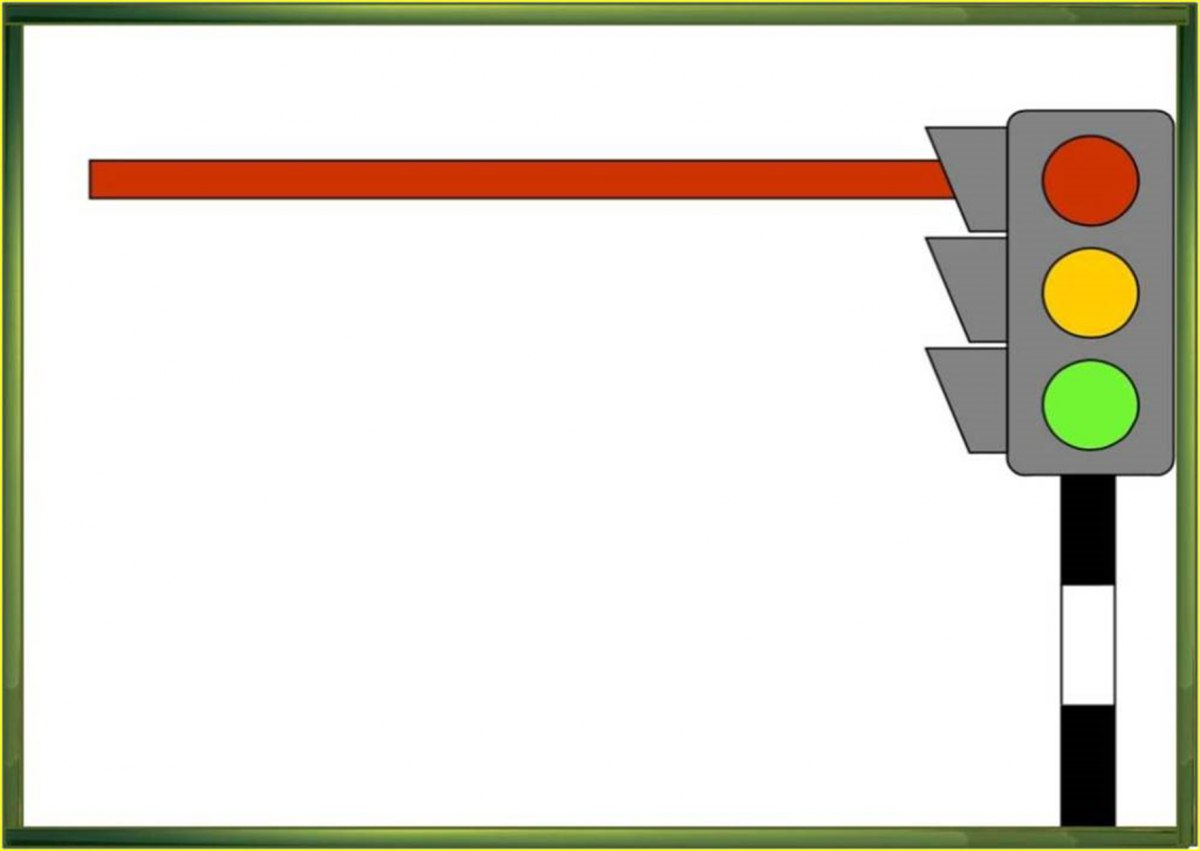 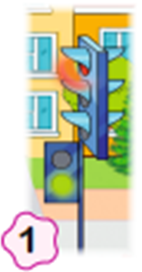 yonyapti, turibdi
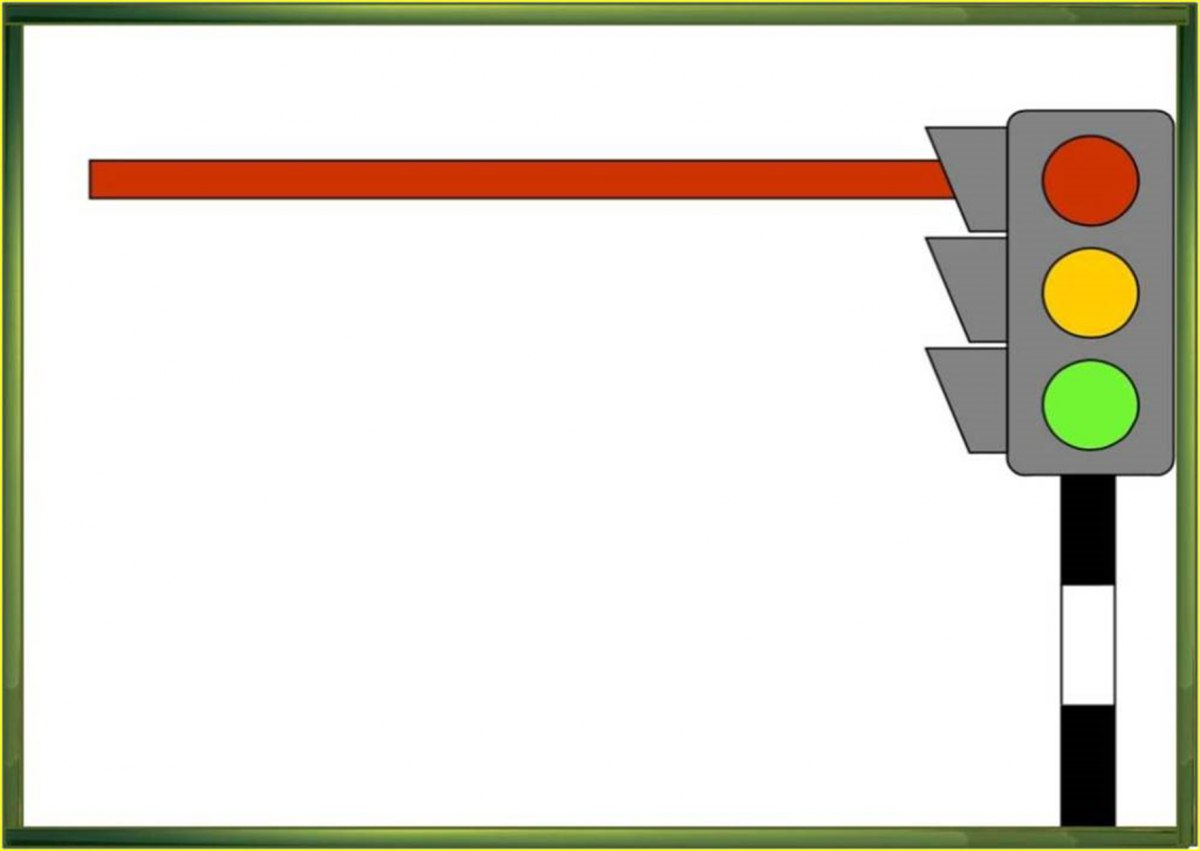 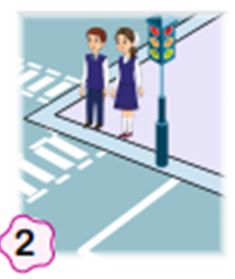 suhbatlashyapti, kutyapti
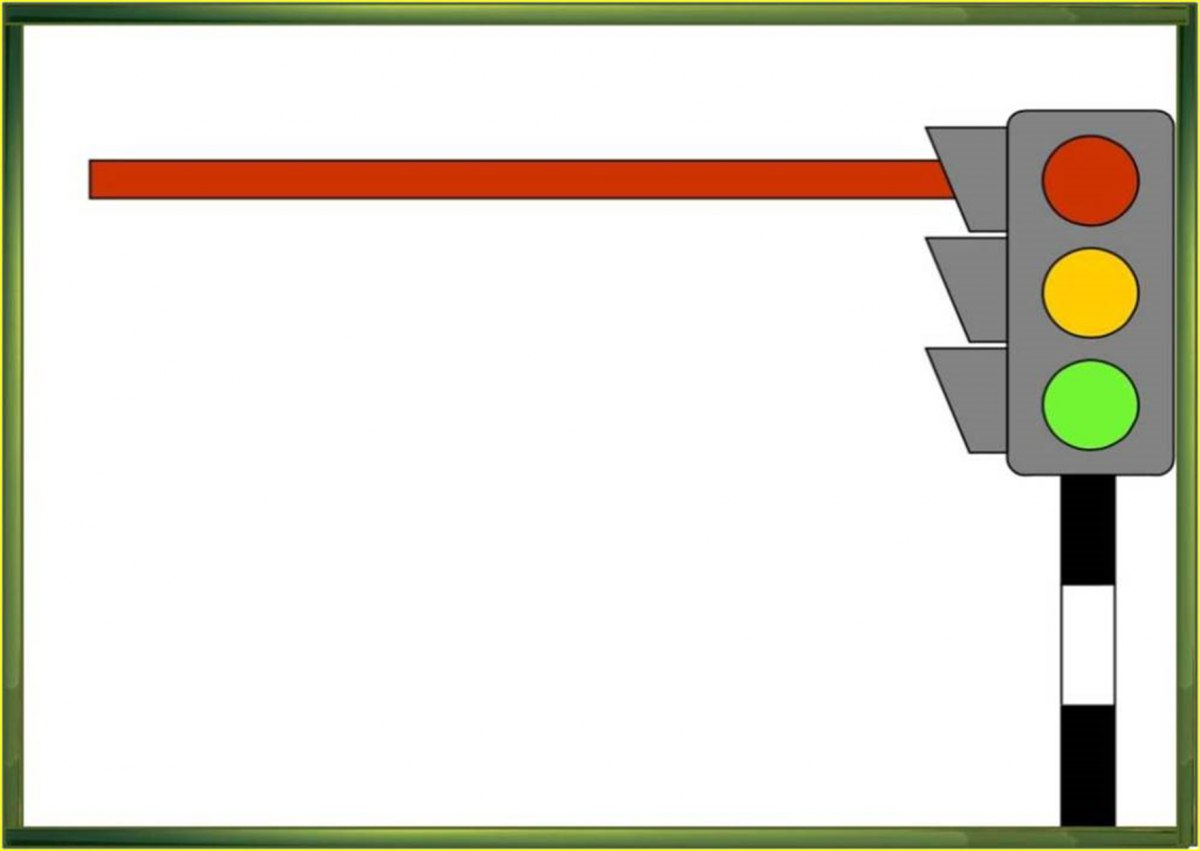 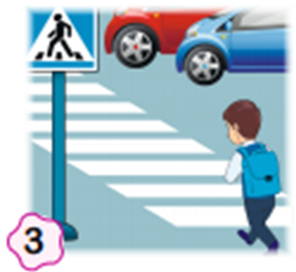 turibdi, harakatlanyapti, o‘tyapti
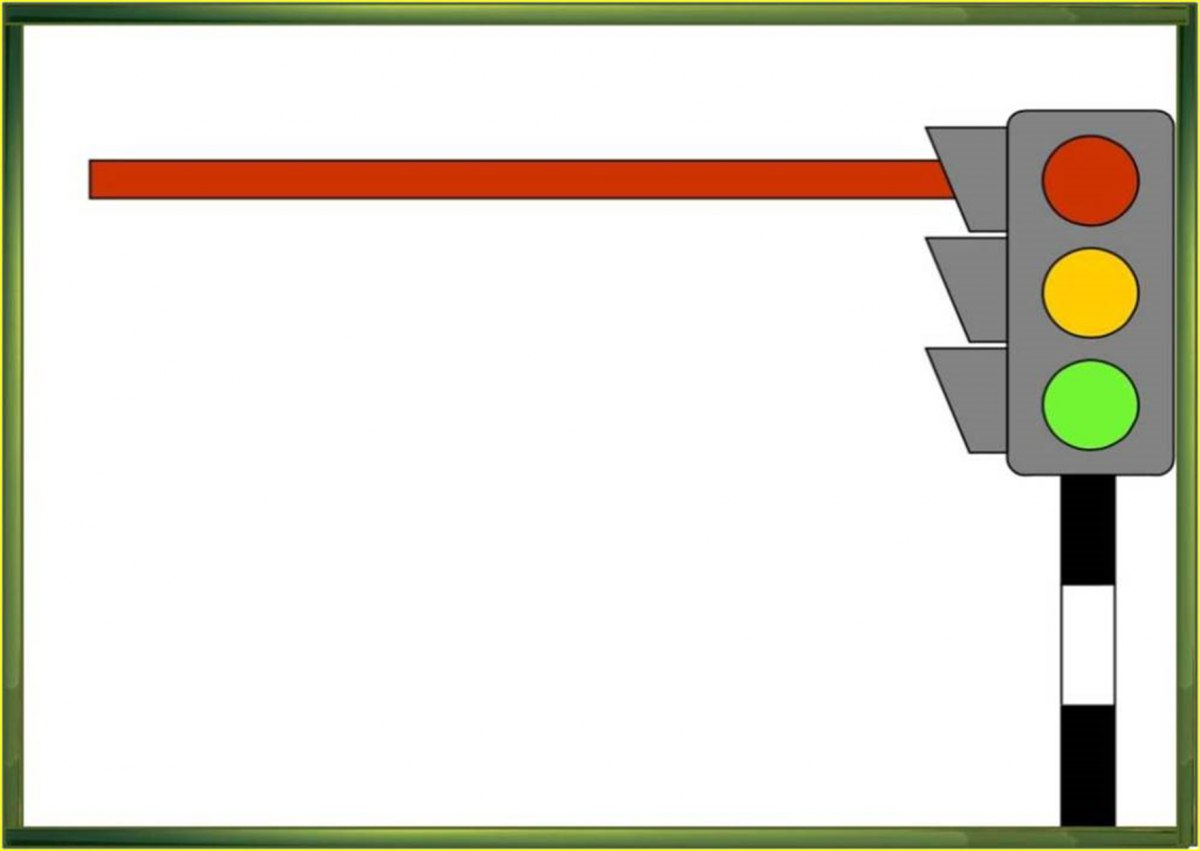 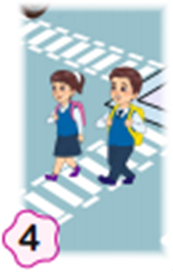 o‘tyapti
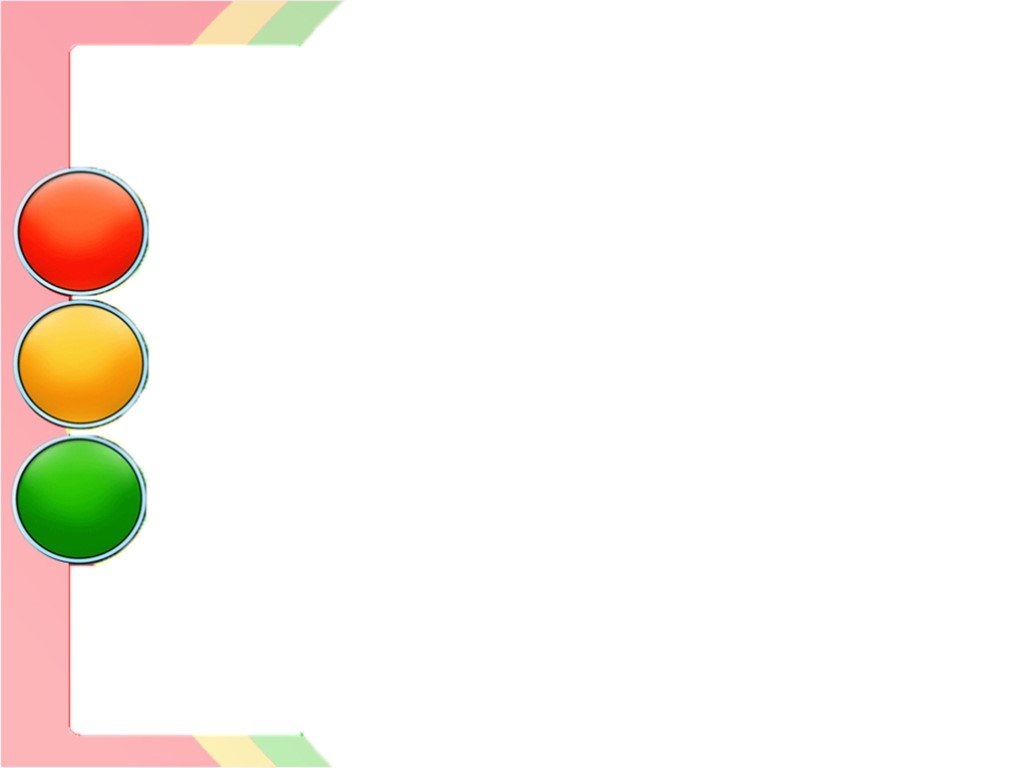 Mustaqil topshiriq:
1 . 2. 3. 4. 5 . 6.